স্বাগতম
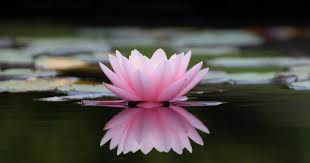 পরিচিতি
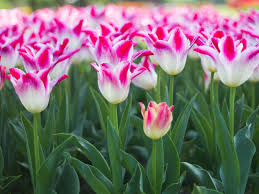 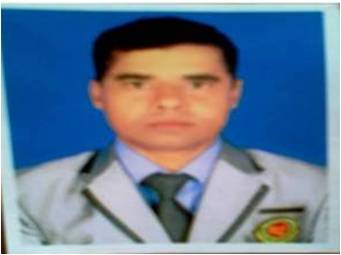 শিক্ষক 
মোঃ জাহাঙ্গীর       আলম।
                     সহকারী শিক্ষক, 
                                বি ডি পি মাধ্যমিক  বিদ্যালয় , গাজীপুর।
শ্রেণি- নবম / দশম। 
বিষয় – শারীরিক শিক্ষা,স্বাস্থ্য বিজ্ঞান                          ও খেলাধুলা । 
অধ্যায় – পঞ্চম।  
পাঠ-  এক ।
নিচের খাবারে  আমরা              কি             পাই ?
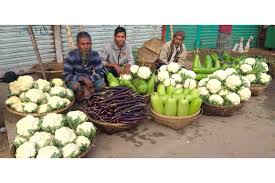 পাঠ ঘোষণা ।
উপরোক্ত  খাবারে  আমরা  বিভিন্ন  
ধরনের  পুষ্টি  পাই।   
তা হলে  আজকের  আমাদের  পাঠের 
বিষয়  হবে  পুষ্টির  ধারণা ।
শিখনফল
পুষ্টি  সম্বন্ধে  ধারণা  লাভ করতে  পারবে ।  
পুষ্টি হীনতার  কারণ  জানতে পারবে  ।   
পুষ্টির  গুণাগুণ  জানতে  পার  বে  । 
পুষ্টিকর  খাবার  গুলোর নাম জানতে পারবে ।
পুষ্টিকর খাবারের                              ব্যাখ্যা।
খাদ্যের উপাদান ছয়টি ; আমিষ , শর্করা  
স্নেহ , ভিটামিন, খনিজ পদার্থ , পানি।   

মাছ , মাংস, ডিম, দুধ, ডাল, লবন, গম,  
চাল, মধু, লালশাক, কচু, আমলকী ,।  

এই খাবার গুলো রুটিন  মত  খেলে ; 
রোগ  প্রতিরোধ করে, দেহের  গঠন- 
বৃদ্ধি সাধন, রক্ত চলাচল, দেহের ক্ষয়-
পূরণ , তাপ শক্তি উৎপাদন করে। 
বেঁছে থাকার  জন্য  এই খাবার গুলো 
অত্যন্ত  প্রয়োজন, এর  ব্যতিক্রম  হলে  পুষ্টি হীনতায়  ভোগবে।
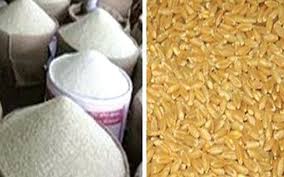 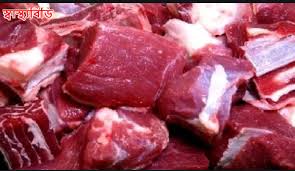 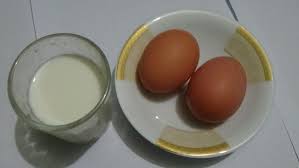 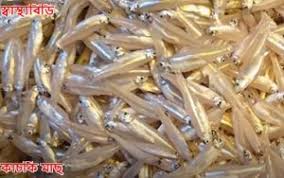 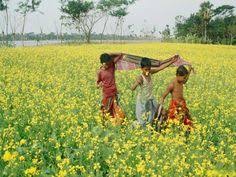 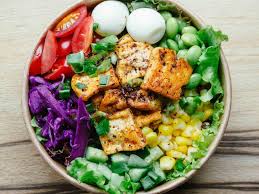 দলীয় কাজ
গ্রুপ-ক)  খাদ্যের উপাদান কয়টি ও  কি কি ? 
খ) আমিষ  জাতীয় খাবারের  নাম  লিখ ?   
গ)  “   সুস্থ্য দেহ সুন্দর  মন “  ব্যাখ্যা কর ?     
ঘ)    পুষ্টি হীনতার দুইটি কারণ  লিখ ?
মুল্যায়ন
সীমা  তুমি বলতো  মাছ  কোন  জাতীয় খাবার ? 
প্রিতম তুমি  বলতো দেখি বাদাম কি ধরনের খাবার ?   
কে  পার সব  খাদ্যের  উপাদানের নাম গুলো ?
বাড়ির কাজ
পুষ্টির ধারণা , পুষ্টির উৎসের  নাম,  
প্রত্যেক  প্রকার গুলো,  লিখ ।   
পুষ্টির  কারণ  গুলো  লিখে রাখবে।   
পুষ্টি হীনতা প্রতিকার করা যায়  
এমন  কত গুলো দিক বের কর   ।
ধন্যবাদ
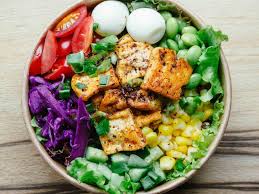